v
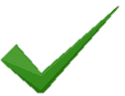 Vida esta llena de sorpresas, hay que vivirlas
Una a una y cada momento se
Tiene que disfrutar